В 5 - б классе состоится необычное состязание!
Ристалище тех, кто историю любит!
Главным оружием знание будет.
Победа сильнейшему – вот награда!
Вас ждет ОЛИМПИАДА!!!
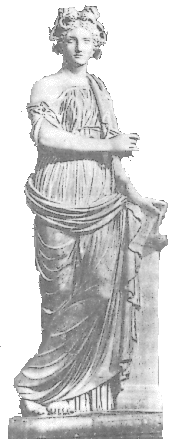 Олимпийские игры в древности
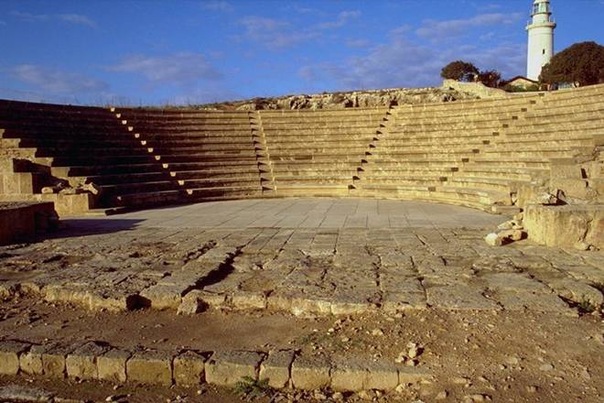 Проблемный вопрос
Какие факты
 подтверждают
 мысль,
 что Олимпийские игры
 были любимым
 общегреческим праздником?
Цели
Повторить и обобщить знания об одном из самых  важных в истории человечества событиях — Олимпийских играх
Состязание первое: «Говорящие числа»
Состязание второе: «Наши Гомеры»
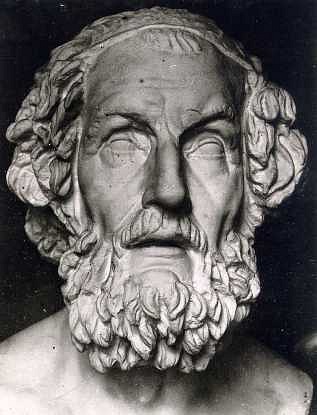 Состязание третье: «Лучший оратор»
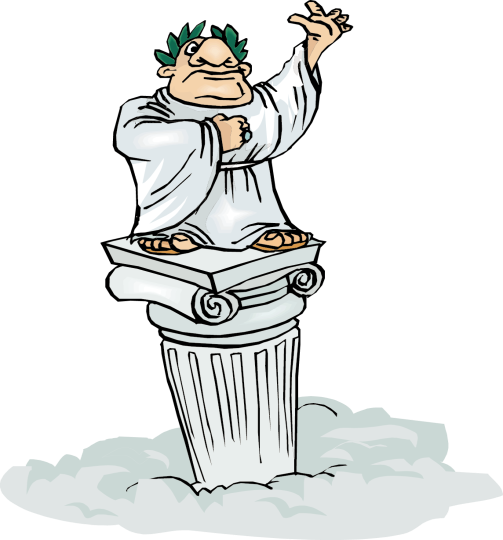 Состязание четвертое: «Мыслители»
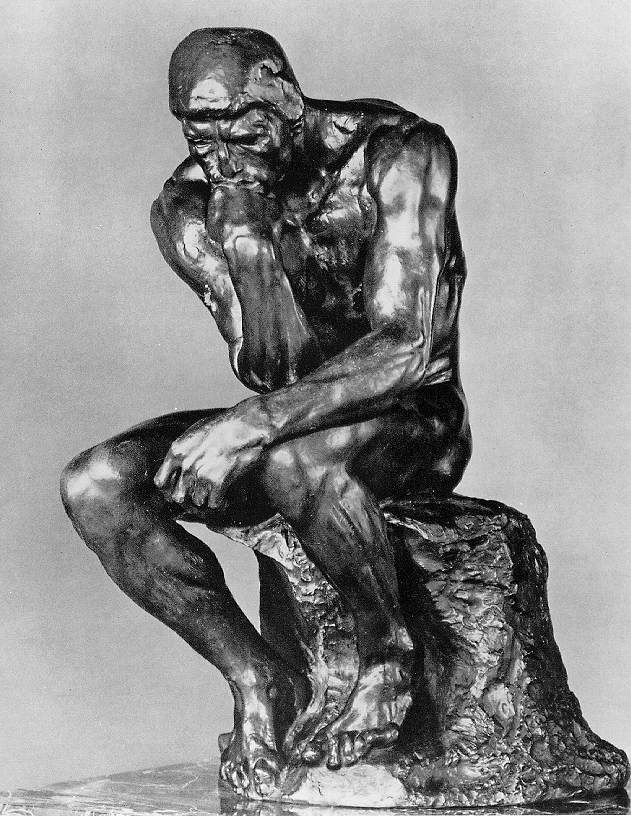 Вопрос 1
Кому были посвящены Олимпийские игры?
Зевс
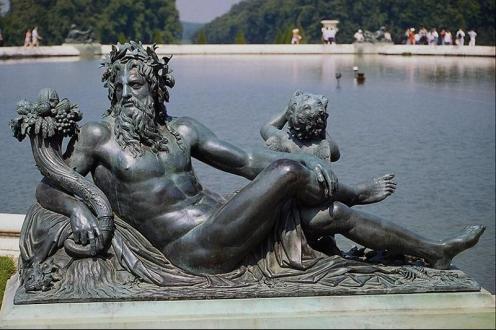 Вопрос 2
В каком году впервые состоялись первые Олимпийские игры?
776 год до нашей эры
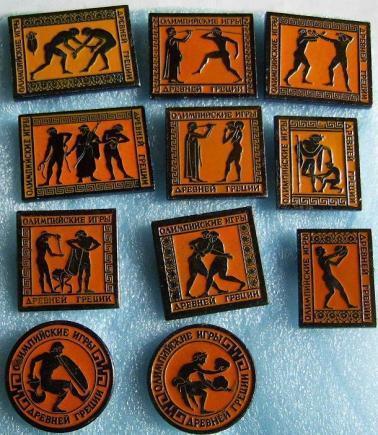 Вопрос 3
Как называли победителя Олимпийских игр?
Олимпионик
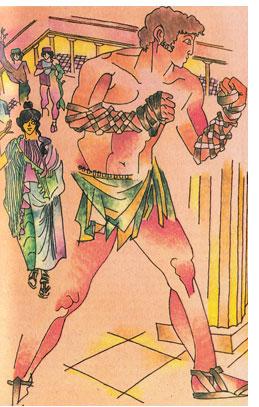 Вопрос 4
Как называли участников состязаний?
Атлет
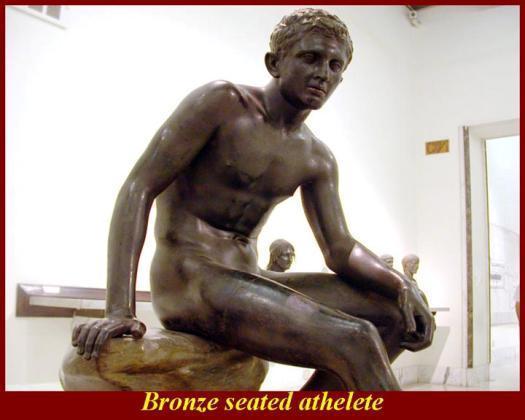 Вопрос 5
Бог, покровитель атлетов.
Гермес
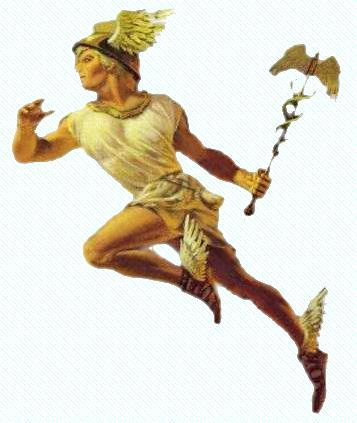 Вопрос 6
Время года, когда проходили Олимпийские игры.
Лето
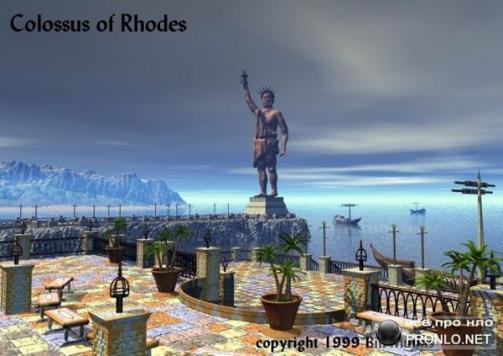 Вопрос 7
Сколько дней длились Олимпийские игры?
5 дней
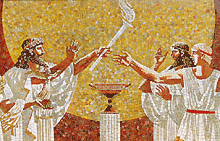 Вопрос 8
Где проходило большинство состязаний?
Стадион
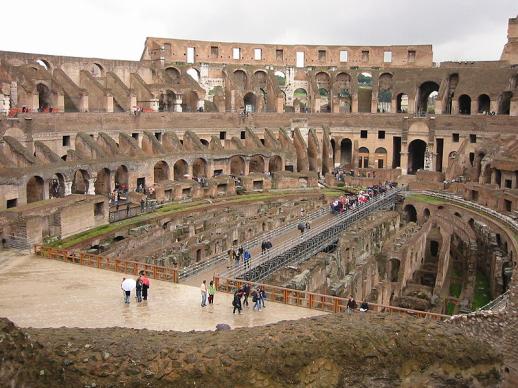 Вопрос 9
Где устраивались гонки колесниц?
Ипподром
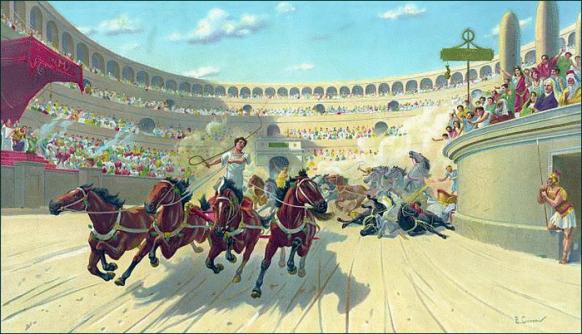 Вопрос 10
Кто мог участвовать в Олимпийских играх?
Мужчины, свободные греки
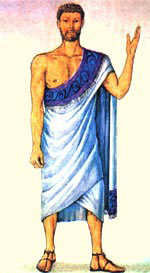 Вопрос 11
Сколько стоил билет на стадион?
Бесплатно
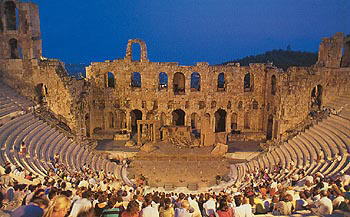 Вопрос 12
Кто мог участвовать в гонках колесниц и почему?
Богатые греки, потому что лошади стоили очень дорого
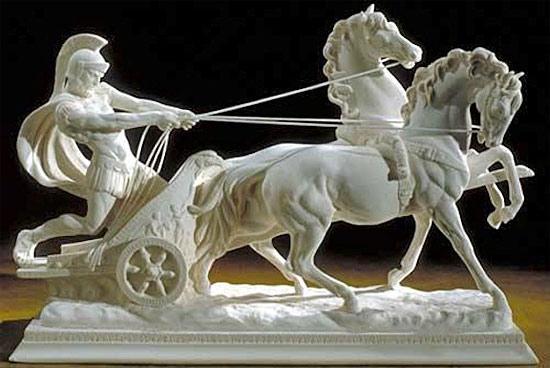 Вопрос 13
Область Греции, где расположена Олимпия?
Элида
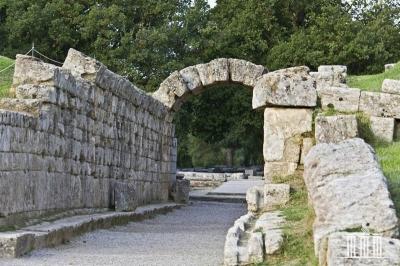 Вопрос 14
Перечислите состязания пятиборья.
Бег, прыжки в длину, борьба, метание копья и метание диска
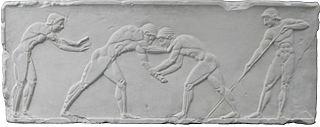 Вопрос 15
Кто такой элланодик?
судья
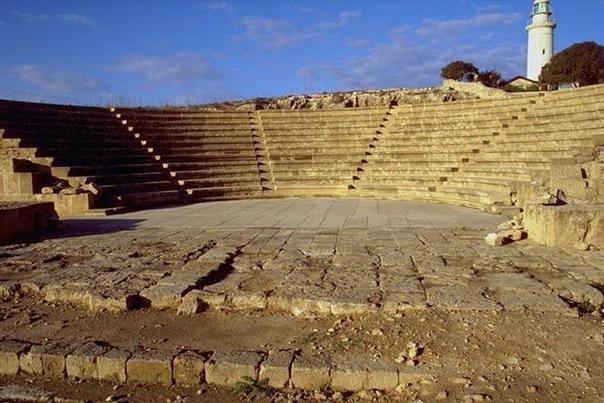 Вопрос 16
Назовите длину беговой дорожки.
192, 27 метров
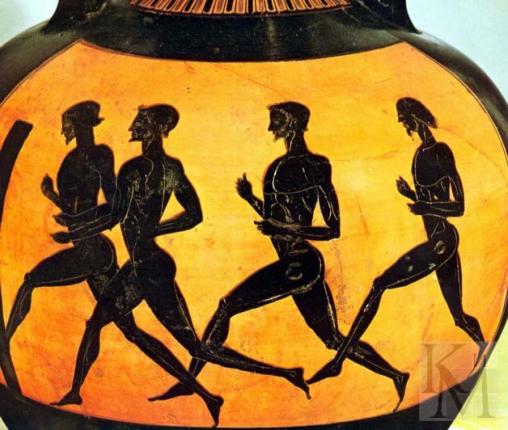 Вопрос 17
Назовите главные условия борьбы.
Запрещено было кусать противника и выбивать глаза
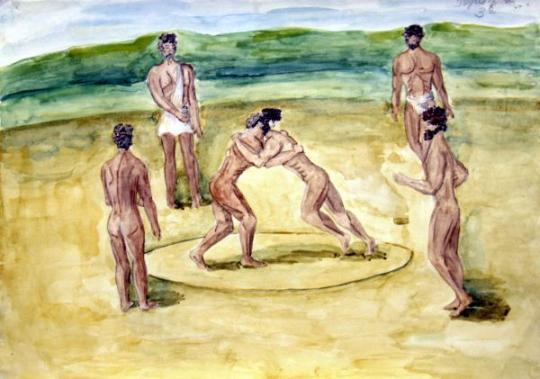 Вопрос 18
Кто побеждал в борьбе в стойке?
Тот, кто трижды кидал противника на землю
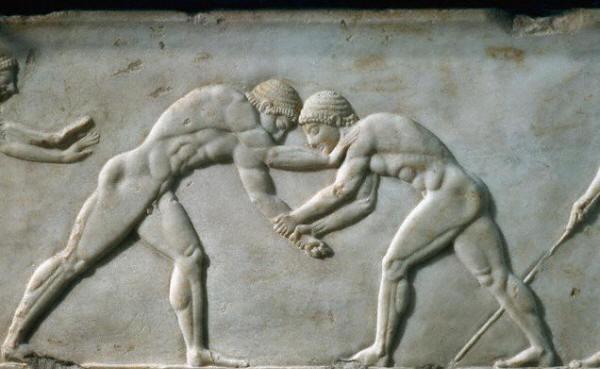 Вопрос 19
Что использовалось для усиления толчка при прыжках в длину?
Каменные и свинцовые гантели
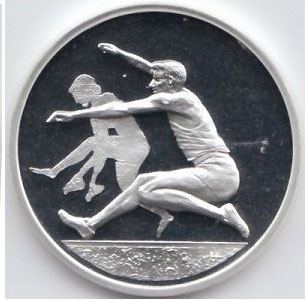 Вопрос 20
Назовите вес больших дисков.
5 кг
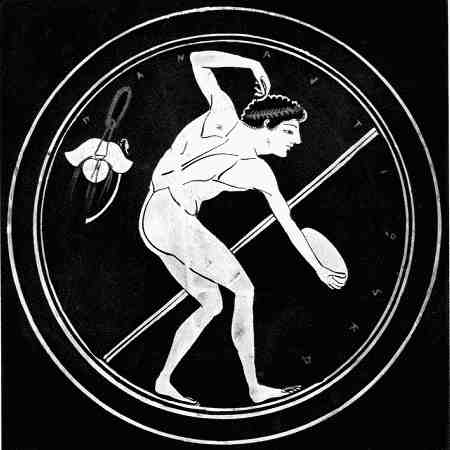 Вопрос 21
Назовите вес маленьких дисков.
1,5 кг
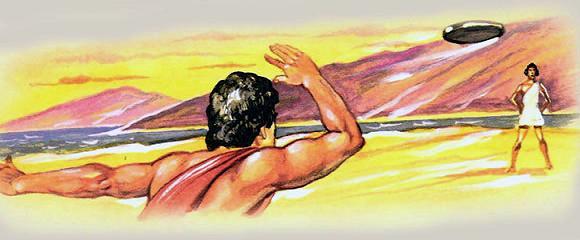 Вопрос 22
Почему обычно участниками игр становились люди богатые?
Так как жившие своим трудом крестьяне и ремесленники не могли уделять много времени тренировкам
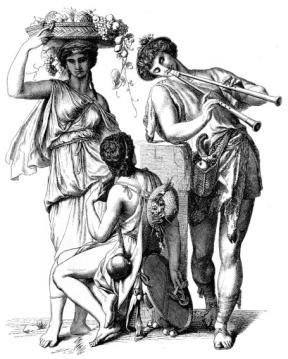 Вопрос 23
Сколько кругов должна была проехать колесница, что бы одержать победу?
12 кругов
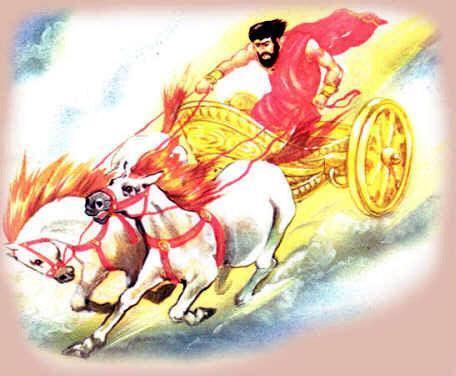 Вопрос 24
Какие награды ждали олимпиоников?
Оливковый венок, изваяние статуи в бронзе, монеты с изображением победителя, освобождение от налогов
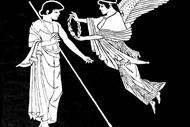 Вопрос 25
Мог ли раб участвовать в состязаниях и почему?
Нет, так как рабов не считали людьми
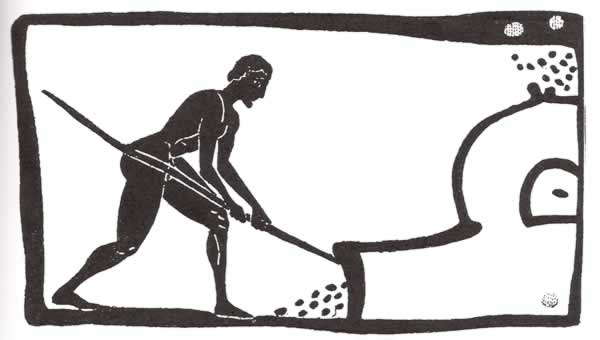 Вопрос 26
Какими спортивными качествами должен обладать атлет?
Сила, выносливость, стойкость, быстрота, ловкость
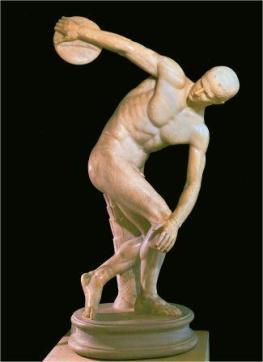 Вопрос 27
Спортсмены из какого полиса чаще всего оказывались победителями в беге в вооружении?
Спарта
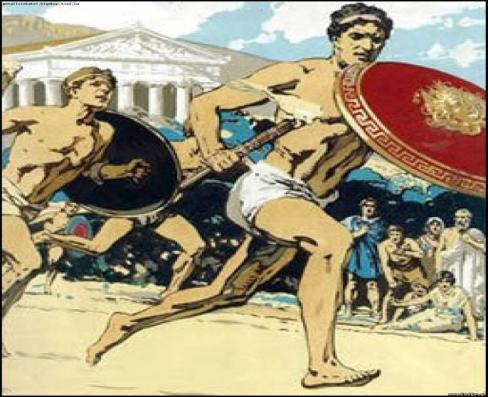 Состязание пятое: «Вставь пропущенные слова»
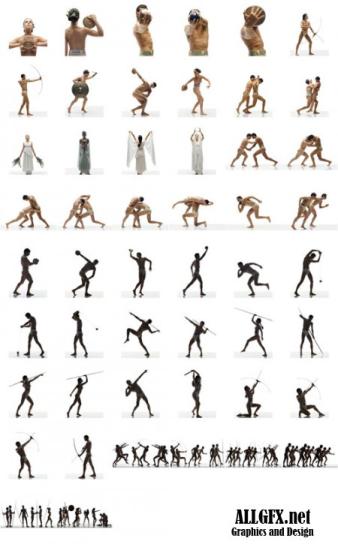 Победителей Олимпийских игр называли ____. Они награждались _____,  который приносился в дар _____,  в  их честь устраивался пир, до конца жизни город кормил победителя за общественный счет. А еще в родном городе устанавливалась ____ победителя.
В период олимпийских игр в Древней Греции прекращались ____. В программу  соревнований, называвшихся ______ входили: бег, борьба, ______, метание диска, метание копья. Олимпийские игры посвящались ______.
Местом проведения Олимпийских игр в древности была область в Южной Греции -_____. Здесь находился город_____, в котором были расположены храмы, святилища греческих богов, а также места для проведения тренировок и состязаний –_______и ипподром.   Первые игры состоялись в________, этот год стал точкой отсчета древнегреческого “олимпийского летоисчисления”.
Победителей Олимпийских игр называли _олимпионик. Они награждались __оливковым венком___, который приносился в дар __богам___, в их честь устраивался пир, до конца жизни город кормил победителя за общественный счет. А еще в родном городе устанавливалась __статуя__ победителя
В период олимпийских игр в Древней Греции прекращались воины. В программу  соревнований, называвшихся пятиборье входили: бег, борьба, прыжки, метание диска, метание копья. Олимпийские игры посвящались Зевсу.
Местом проведения Олимпийских игр в древности была область в Южной Греции - Элида. Здесь находился город Олимпия, в котором были расположены храмы, святилища греческих богов, а также места для проведения тренировок и состязаний – стадион и ипподром. Первые игры состоялись в 776 году до н.э., этот год стал точкой отсчета древнегреческого “олимпийского летоисчисления”.о
Состязание шестое:«Историческая задача»
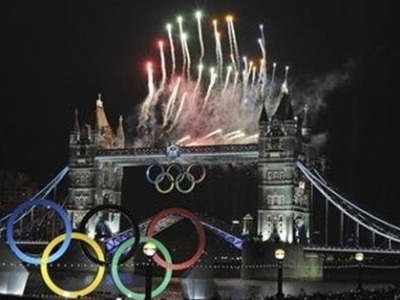 Задача
Древний писатель рассказывал, что незадолго до начала Олимпийских игр спартанцы осадили враждебный им город. Весть об этом разнеслась по всей Элладе, и спартанцам запретили целых 20 лет участвовать в играх.
Вопрос: Какой обычай нарушили спартанцы? 
Во скольких Олимпийских играх им не разрешили участвовать?
Вспомним вопрос, прозвучавший вначале урока
Какие факты подтверждают мысль, что Олимпийские игры были любимым общегреческим праздником?
Олимпийские игры:
Посвящались богам,
Объявлялся мир, съезжались жители всей Греции,
10 месячная подготовка к Олимпиаде,
победа не благодаря силам, а провидение богов и т.д.
«Рука знаний»
1. Что нового я узнал на уроке?
2. Что меня удивило?
3.Что я научился делать?
4. На уроке мне было: интересно, комфортно, скучно, радостно…
5. Попробуйте поставить себе оценку за работу на уроке.
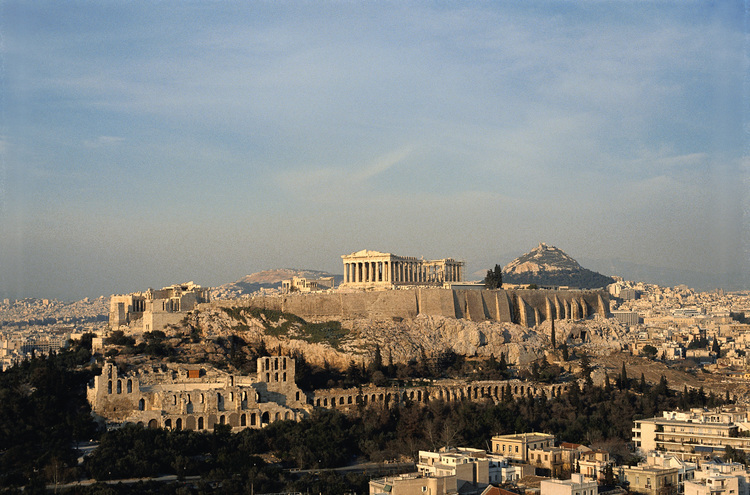 До встречи!